Aplikovaná scientometrie
Altmetriky, rankingy
10. výuková hodina			   				             21.4. 2021
V minulé hodině
Kafemlejnek
Metodika M17+
IS VaVaI 3.0.0 (RIV)
Poskytovatelé podpory v ČR
Open Access
Predátorské časopisy
2
3
Altmetriky
Jsou alternativou k citacím.
Jejich sledování je umožněno až díky Webu 2.0 a rozvoji sociálních sítí.
Definovány až v roce 2010.
Mají blízko k Webometrii.
Počítají twítace, zmínky na Wikipedii, počet zobrazení, počet stažení, atd.
4
Altmetriky vs. Citační metriky
Jsou extrémně rychlé.
Jsou extrémně levné.
Lze je snáze manipulovat.
Zachycují jiné aspekty vědecké komunikace.
Jsou citlivější na Matoušův efekt.
Data se obtížněji sklízejí kvůli diverzitě zdrojů.
Vzájemná nesouměřitelnost zdrojů.
Data mají nižší míru kurátorství než tradiční citace.
5
Databáze
Altmetrics  - Pokrývají velké množství zdrojů (FB, Twitter, Blogy, Wikipedie, Mendeley atd.). Pro uživatele je cena 60 dolarů za rok. Pro výzkum je 6 měsíců trial přístup s nutností odkazovat na Altmetrics v článku. Sesterská společnost Dimensions. https://www.altmetric.com/details/85826432 
PlumX – Nyní součástí Elsevier. Údajně až 52,6M článků je pokryto. 
ImpactStory – jeden z projektů OurResearch. Obsahuje velmi stručné metriky. https://profiles.impactstory.org/u/0000-0001-6728-7745
6
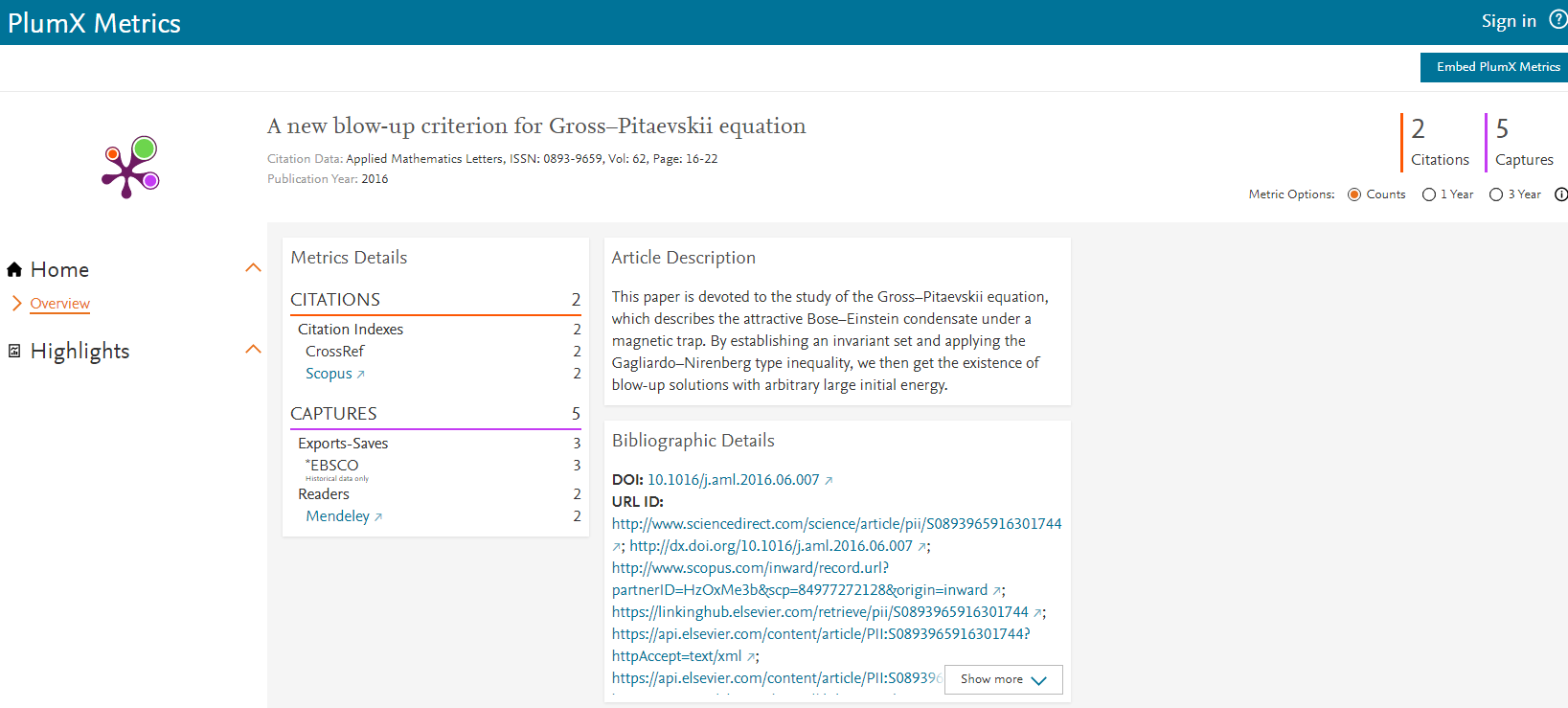 7
Rankingy
Vícekriteriální způsob hodnocení vědeckých institucí.
Celosvětové žebříčky.
Konkurují Kafemlejnku ve schopnosti pokřivit vědu.
8
Shanghai Ranking
Oficiálním názvem Academic Ranking of World Universities (ARWU).
Je prvním takovým rankingem (2003).
Je považován za nejvíce vlivný.
Kritéria: 10 % váhy jsou Nobelovy ceny a ocenění absolventů. 20 % Nobelovy ceny a ocenění kantorů. 20 % Highly cited kantoři. 20 % články v Nature a Science. 20 % články ve WoS. 10 % akademický výkon na osobu.
Kritika: Neumí reflektovat velikost instituce. Motivuje k další honbě za metrikami a úplně ignoruje koncepci. Spoléhá čistě na číselné ukazatele. 
https://vedavyzkum.cz/ze-zahranici/ze-zahranici/sanghajsky-zebricek-2020-prekvapeni-se-nekona
9
Leiden Ranking
Vydáván leidenským CWTS od roku 2007.
Hodnotí vědecký dopad, kolaborace, OA a genderovou diverzitu.
Prvních 20 univerzit je z většiny obsazeno USA a Čínou.
Často považován za nejlepší ranking, stále však kritizován.
Kombinuje indikátory velikostně nezávislé a velikostně závislé.
10
THE
Times Higher Education World University Ranking
Vychází z dat Elsevieru.
Využívá dotazníkové šetření.
Hodnotí 5 oblastí: Vzdělávání, výzkum, citace, internacionalizaci a spolupráci s průmyslem.
Scientometrická část protěžuje „tvrdé vědy“.
11
QS World University Ranking
Údajně nejčtenější ranking.
Také používá jistou formu peer-review (dotazníky, aplikace, mailingy).
Mezi 70-80K respondenty.
Zde je naopak terčem kritiky přílišný důraz na peer-review (40 %)
12
Literatura
http://altmetrics.org/manifesto/ - propagace a „definice“ altmetrik
https://www.youtube.com/watch?v=9Tx_I835rGU – Náhled od databáze Altmetrics
https://vedavyzkum.cz/rozhovory/rozhovory/eduard-petiska-tomas-gavlas-scientometricka-skore-nejsou-jen-cisla-mohou-prakticky-pomoci rozhovor se zakladateli společnosti zaměřené na vědeckou komunikaci
https://vedavyzkum.cz/ze-zahranici/ze-zahranici/dva-pohledy-na-mezinarodni-hodnoceni-vysokych-skol O QS Ranking.
https://www.leidenranking.com/ Leiden ranking.
https://arma.ac.uk/rethinking-the-rankings/ hodnocení rankingů.
https://www.tidningencurie.se/en/nyheter/2016/09/06/criticism-for-popular-rankings/ Kritika rankingů.
https://www.timeshighereducation.com/world-university-rankings/world-university-rankings-2021-methodology THE metodologie.
https://www.topuniversities.com/university-rankings/world-university-rankings/2021 QS Ranking web.
13
Zpětná vazba
https://jamboard.google.com/d/1i8INPg0iRRygaZVE4NGi9x6MpkjHZw3vPLE9jAqYg_g/edit?usp=sharing
14